Chapter 1
Introduction to Computers and Java
Computer System: Hardware and SoftwareCentral processing unit.
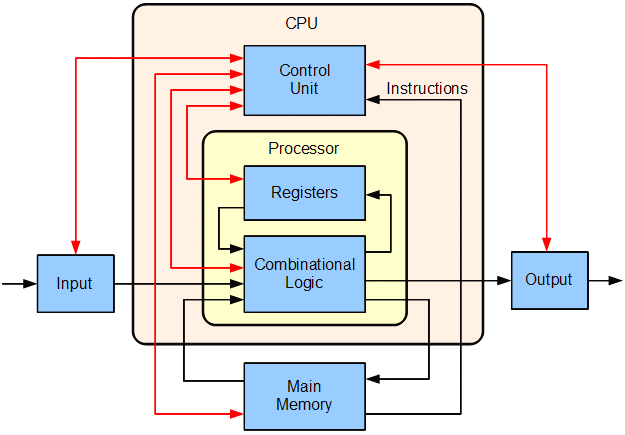 The arithmetic and logic unit (ALU)
Random access memory (RAM)
Block diagram of a basic computer with a uniprocessor CPU. Black lines indicate data flow, whereas red lines indicate control flow. Arrows indicate the direction of flow.
Computer System: Hardware and Software:the central processing unit (CPU).
program: 	a sequence of instructions stored in the memory.
When a computer is running a program:
The CPU engages in a fetch/decoded and execute cycle process:
Fetch	The control unit fetches, from the main memory, 		the next instruction in the sequence of program 			instructions, encoded in the form of a number.	
Decode	The control unit decodes the instruction and 			generates an electronic signal.
Execute	The signal is routed to the appropriate 				component of the computer, such as ALU, a disk 		drive, or other devices.
		The signal causes the component to perform an 			operation
Programming Languages
A programming language 
used to write computer programs.
Syntax – strict rules
programming languages have.
must be carefully followed.
A computer program 
a set of instructions a computer follows 
solve a problem or perform a task.
Algorithm
Collectively, these instructions form an algorithm
Programming Languages
An algorithm 
a set of well-defined steps to completing a task.
These steps are performed sequentially.
A computer needs the algorithm to be written in machine language.
Use binary numbers to write machine language
The binary numbering system (base 2) 
only has two digits (0 and 1).
Programming Languages
Example, ASCII code: American Standard Code for Information Exchange ASCII, such as

00100000 [3210, (2016)] represents space; 
01000001 [6510, (4116)] represents A; 
01100001 [9710, (6116)] represents a
0011 0000 [4810, (3016)] for 0;
unicode
Programming Languages
Programming Languages
In the distant past, programmers wrote programs in machine language.

The first of these was assembler.
Assembler made things easier but was also processor dependent.
Programmers developed higher-level programming languages to make things easier.
Programming Languages
High-level programming languages followed that were not processor-dependent.
Some common programming languages:
BASIC
Ruby
C++
FORTRAN
C#
Perl
COBOL
Java
PHP
Pascal
JavaScript
Visual Basic
C
Python
Programming Languages:Common Language Elements
Common concepts to all programming languages:
Keywords: public, static, void, return
Operators: *, /, +, -, %
Punctuation: , , ;, 
Programmer-defined identifiers
Strict syntactic rules.
Programming LanguagesAn Example of a Java Program
public class HelloWorld
{
  public static void main(String[] args)
  {
    String message = "Hello World";
    System.out.println(message + "!");
  }
}
Programming LanguagesAn Example of a Java ProgramCoding Listing – Payroll.java
public class Payroll
{
  public static void main(String[] args)
  {
    int hours = 40;
	 double grossPay, payrate = 25.0;

	 grossPay = hours * payrate; 
    System.out.println(
        “Your gross pay is $” + grossPay);
  }
}
Programming LanguagesSample Programs
Keywords in the sample program are:

Keywords are lower-case (Java is a case-sensitive language).
Keywords cannot be used as a programmer-defined identifier (or programmer-defined name).
Name of a variable
Name of a memory location
static
 void
public
 class
Programming LanguagesSample Programs
Names of methods are:

System:  a final class, a default package in Java, and cannot be instantiated. 
out:  a public (its access specifier) and static member field of System class, and is of type PrintStream. 
println() is an overloaded method of PrintStream class
main()
println()
System.out.println();//Leave a line space
Programming Languages
Semi-colons (;) are used to end Java statements; however, not all lines of a Java program end a statement.
 	String message = "Hello World";
  	System.out.println(message + "!");
  	System.out.println(message + "!"                 
       	+ " My name is John Kenny. "         
       	+ "I have $" + (20 + 40)+ ".");

Part of learning Java is to learn where to properly use punctuation.
Programming LanguagesLines vs Statements
There are differences between lines and statements when discussing source code.
		System.out.println(
                 message);
This is one Java statement written using two lines.     
       Do you see the difference?
		System.out.println(message);
A statement is a complete Java instruction that causes the computer’s output device to perform an action.
 		System.out.println(
       “Your gross pay is $” + grossPay);
Programming LanguagesVariables
Data in a Java program is stored in memory.
Variable name represents a location in memory.
Variables in Java are sometimes called fields.
Variables are created by the programmer and are called programmer-defined identifiers.
example:	int hours = 40;
     The variable hours is created as an integer and assigned 
     the value of 40.
hours
(0x204)
00000000 00000000 00000000 00101000
0x000
0x004
0x008
0x00C
0x010
0x014
0x018
0x01C
Programming LanguagesVariables
example:	int hours = 40;
Variable is simply a name given to represent a location in memory.
hours
Its content 
has the
value 40
00000000 00000000 00000000 00101000
0x000
0x004
0x008
0x00C
0x010
0x014
0x018
0x01C
Programming LanguagesVariables
00000000 -- 01001000
The Java Virtual Machine (JVM)
decides where the value
will be placed in memory.
Assume that this
variable declaration
has been made.
int length = 72;
72
72
The variable length
is a symbolic name for the memory location addressed 0x00C.
The Compiler and the Java Virtual Machine
workspace – Java – simpleProgram/src/simpleProgramPK/HelloWorld.java – Eclipse
   folder names         Project name    src   Package name        class name (JAVA File)
A programmer writes Java programming statements for a program.
package simpleProgramPK;
public class HelloWorld {
	      public static void main(String[] args) {
	             String message = "Hello World";
	             System.out.println(message + "!");
	      }
}
These statements are known as source code.
workspace – Java – simpleProgram/src/simpleProgramPK/HelloWorld.java – Eclipse
   folder names         Project name    src   Package name        class name (JAVA File)
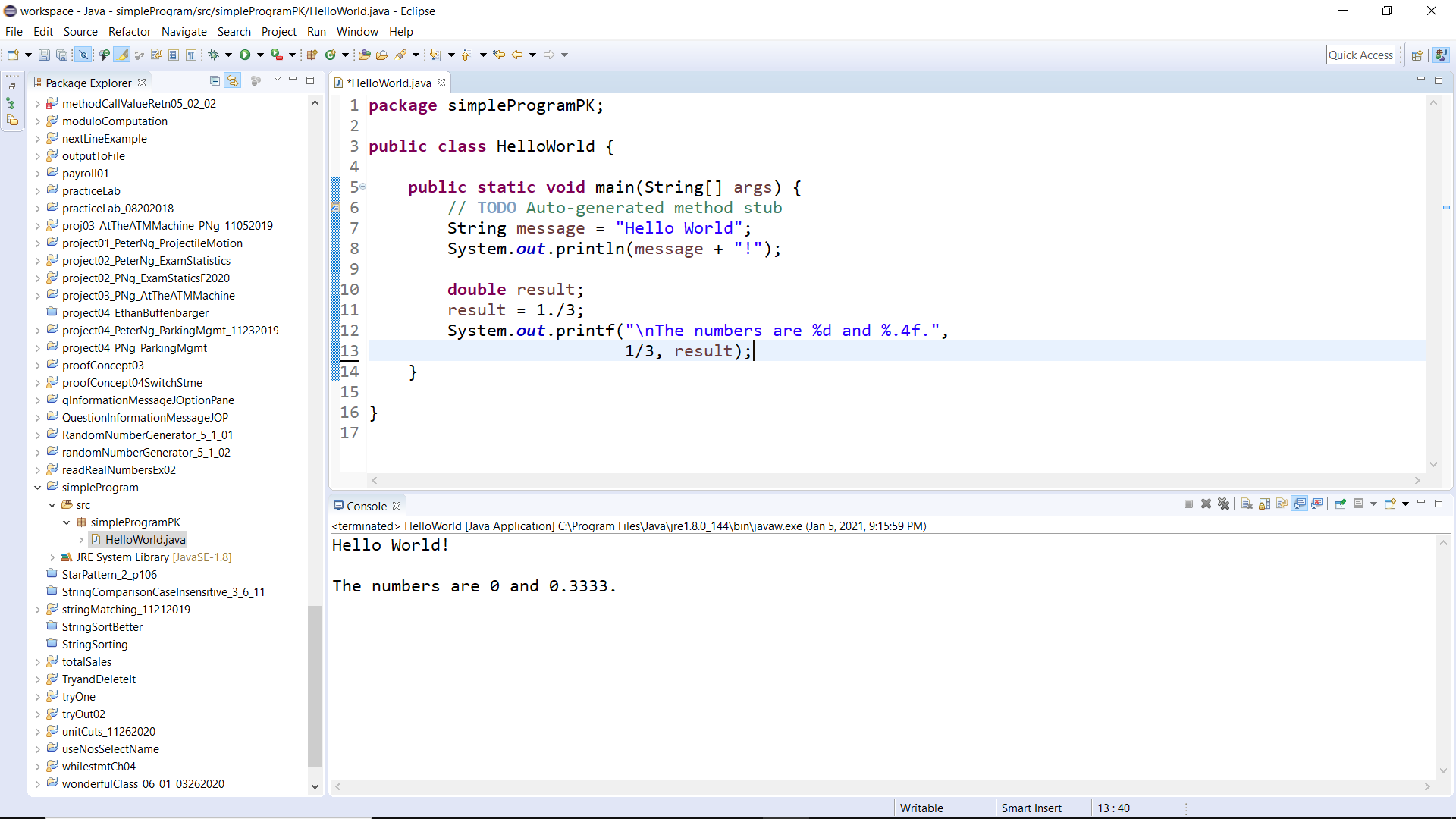 A Java source code file
workspace – Java – simpleProgram/src/simpleProgramPK/HelloWorld.java – Eclipse
   folder names         Project name    src   Package name        class name (JAVA File)
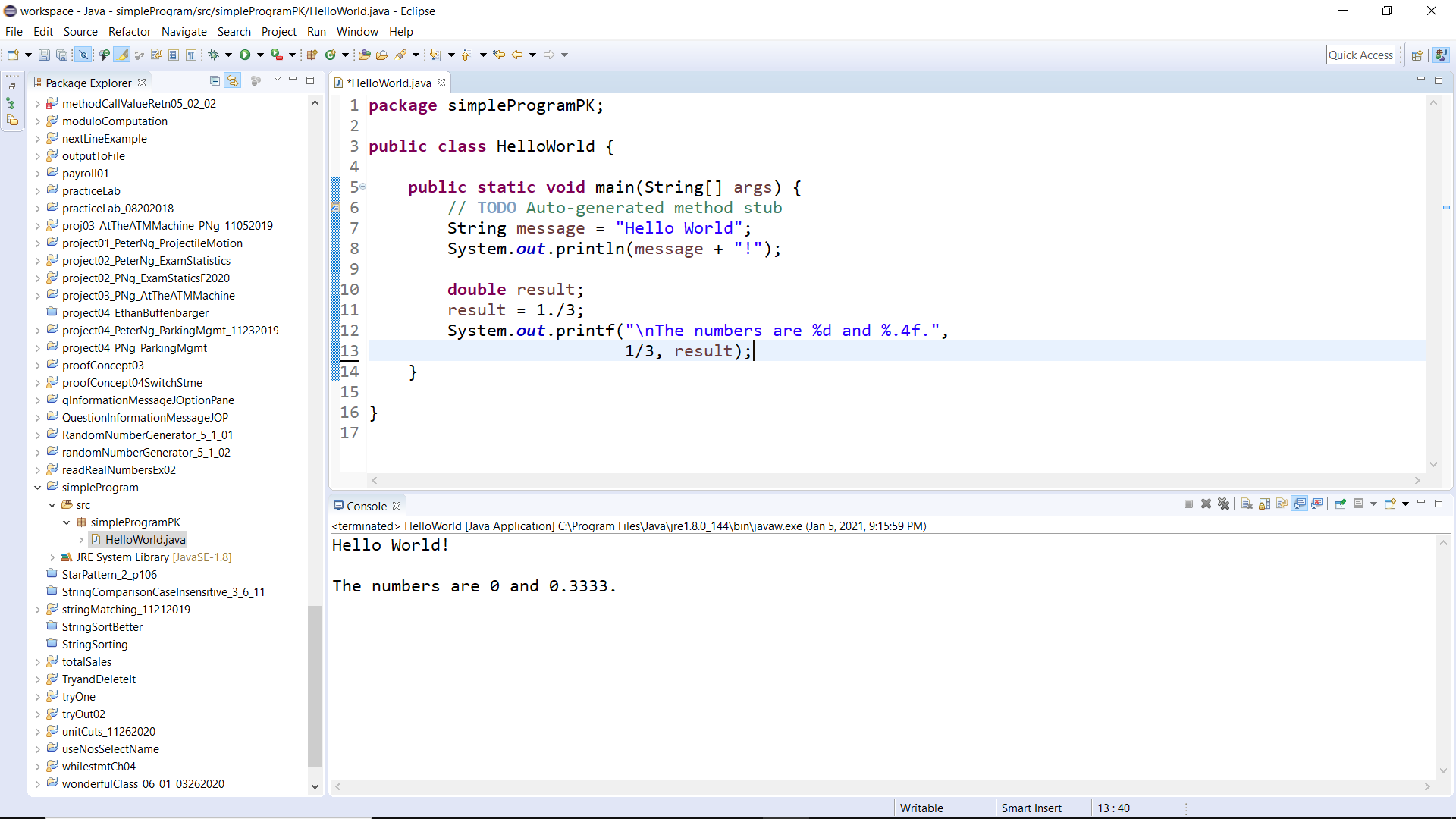 Package name: simpleProgramPK
Class name: HelloWorld
main method header
Project name
.java file extension
The Compiler and the Java Virtual Machine
workspace – Java – simpleProgram/src/simpleProgramPK/HelloWorld.java – Eclipse
   folder names         Project name    src   Package name        class name (JAVA File)
Eclipse:   a text editor that is used to edit and save a Java source code file. 
Source code file has a .java file extension. The source code of this program is in HelloWorld.java JAVA File.
This JAVA File is contained in a package file folder named simpleProgramPK.
This simpleProgramPK is contained in a file folder named src, which is in a folder with the project name: simpleProgram.
A compiler is a program that translates source code into an executable form.
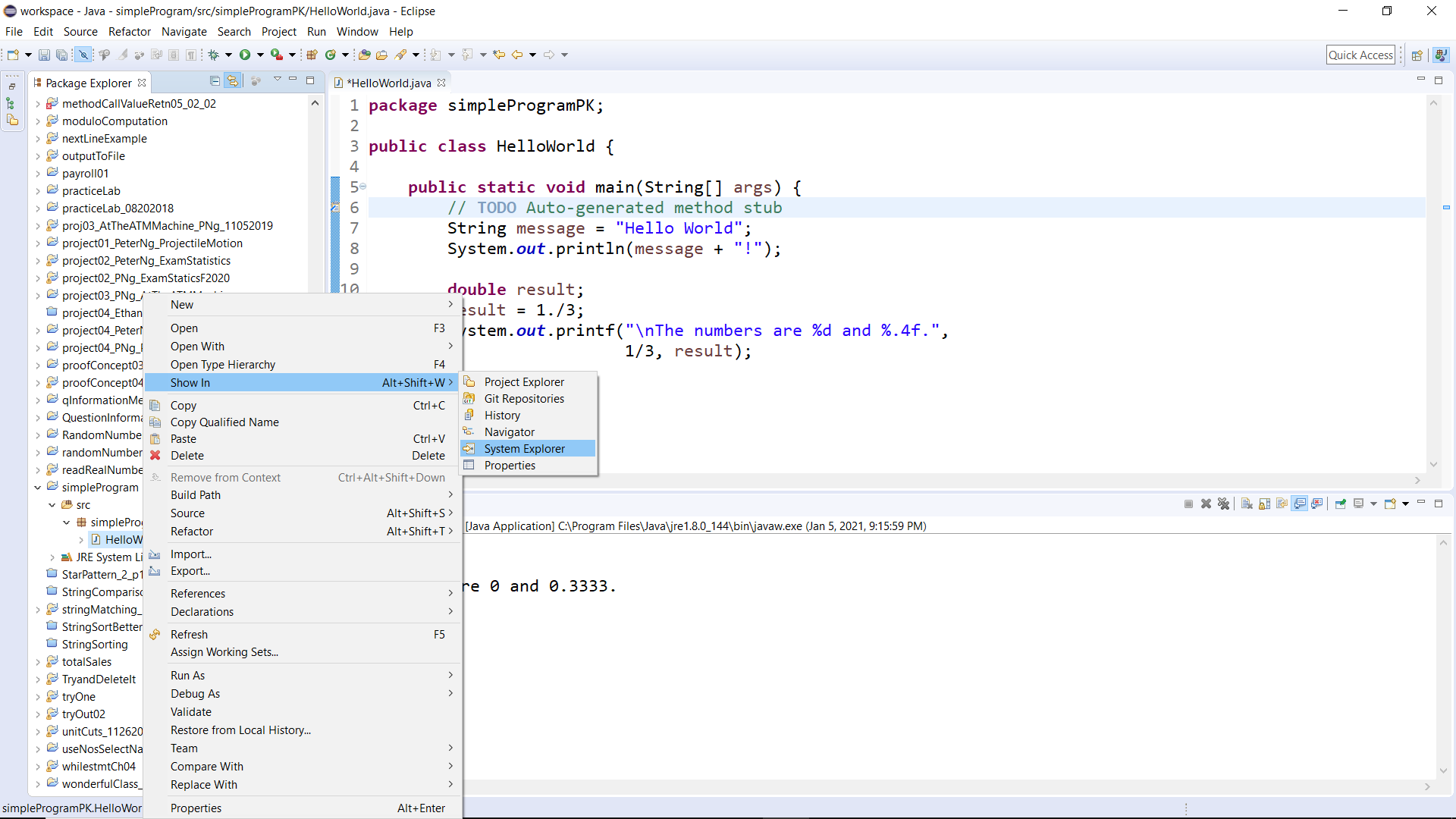 Place the cursor in simpleProgram (right click), bring the cursor to the Show In in the dropdown window, then continue to move the cursor to the right and the System Explorer (left click)
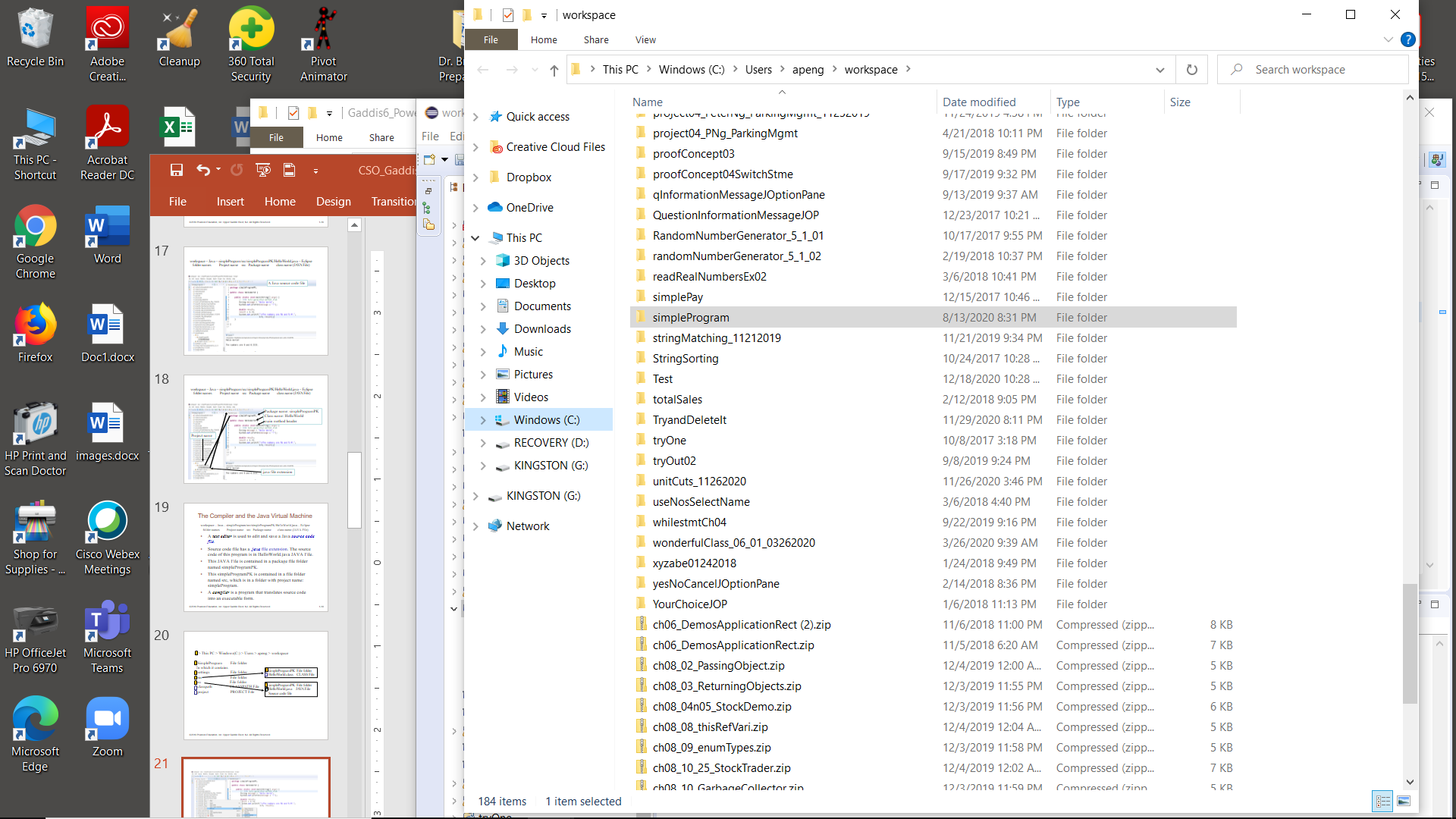 Click on  simple program to open the folder
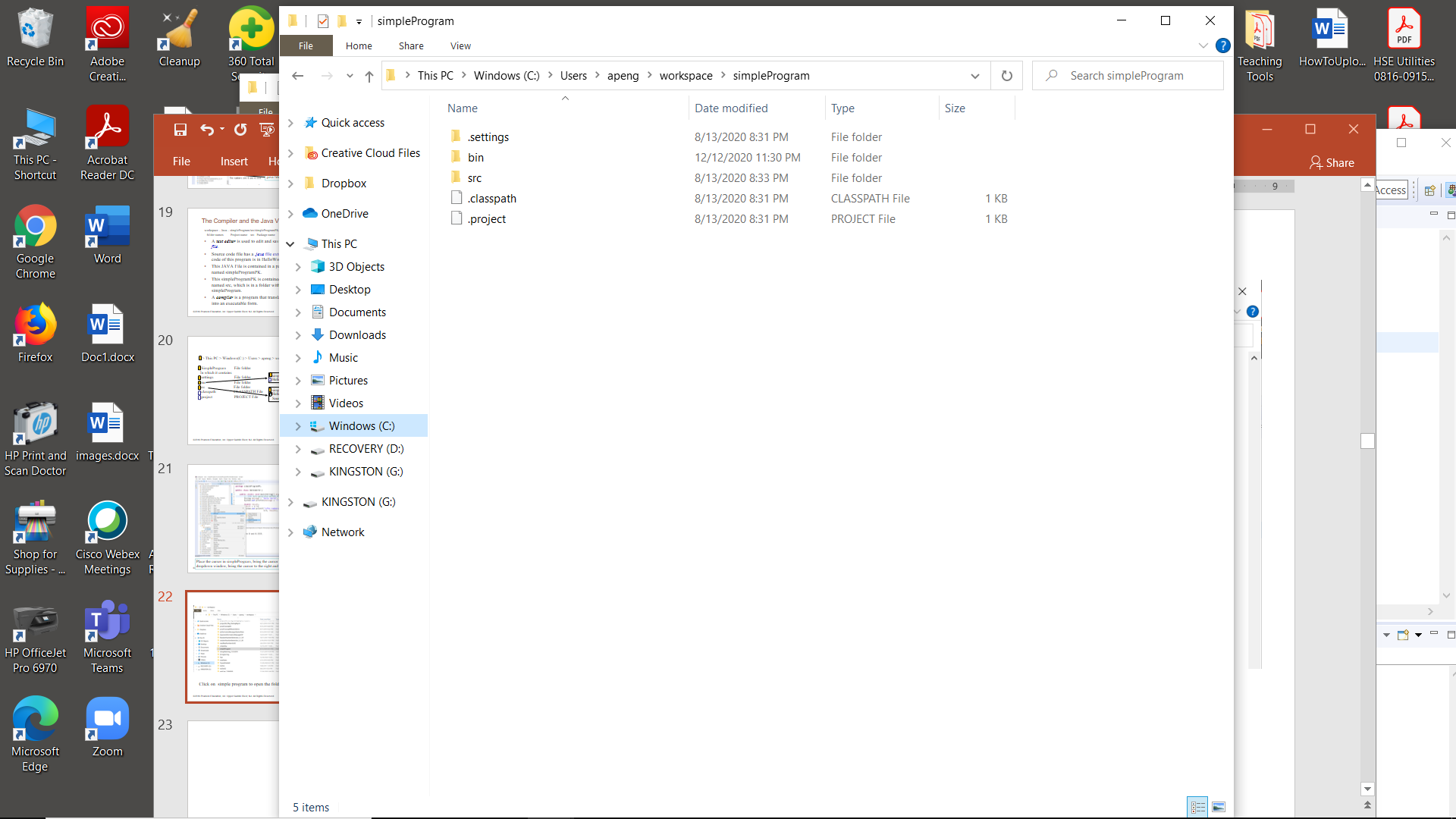 The simpleProgram File folder contains .settings File folder, bin File folder, src File folder, .classpath CLASSPATH File and .project PROJECT File.
Open the src File folder to give the simpleProgramPK File folder, which contains the HelloWorld.java file extension, which has the source code.
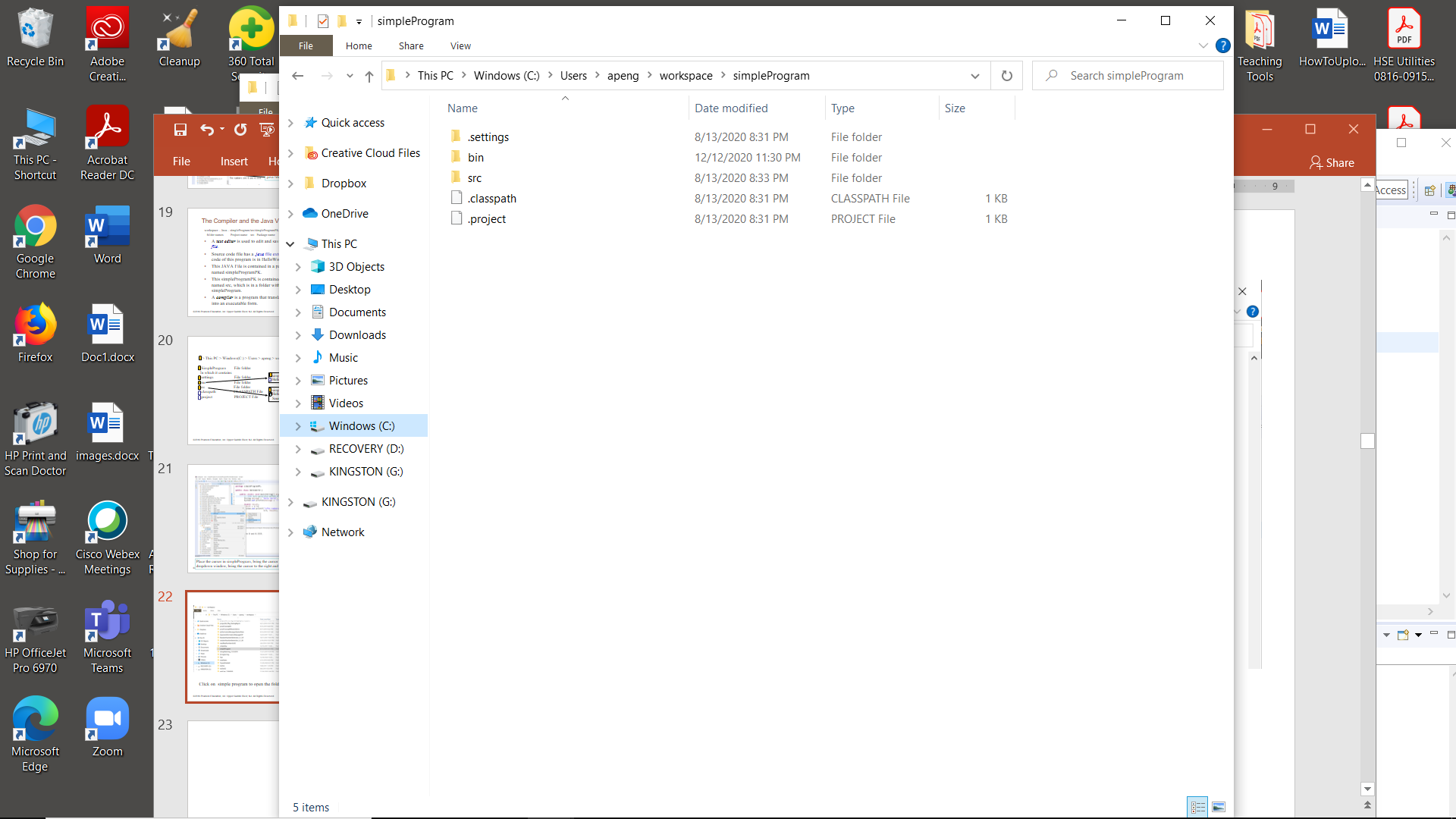 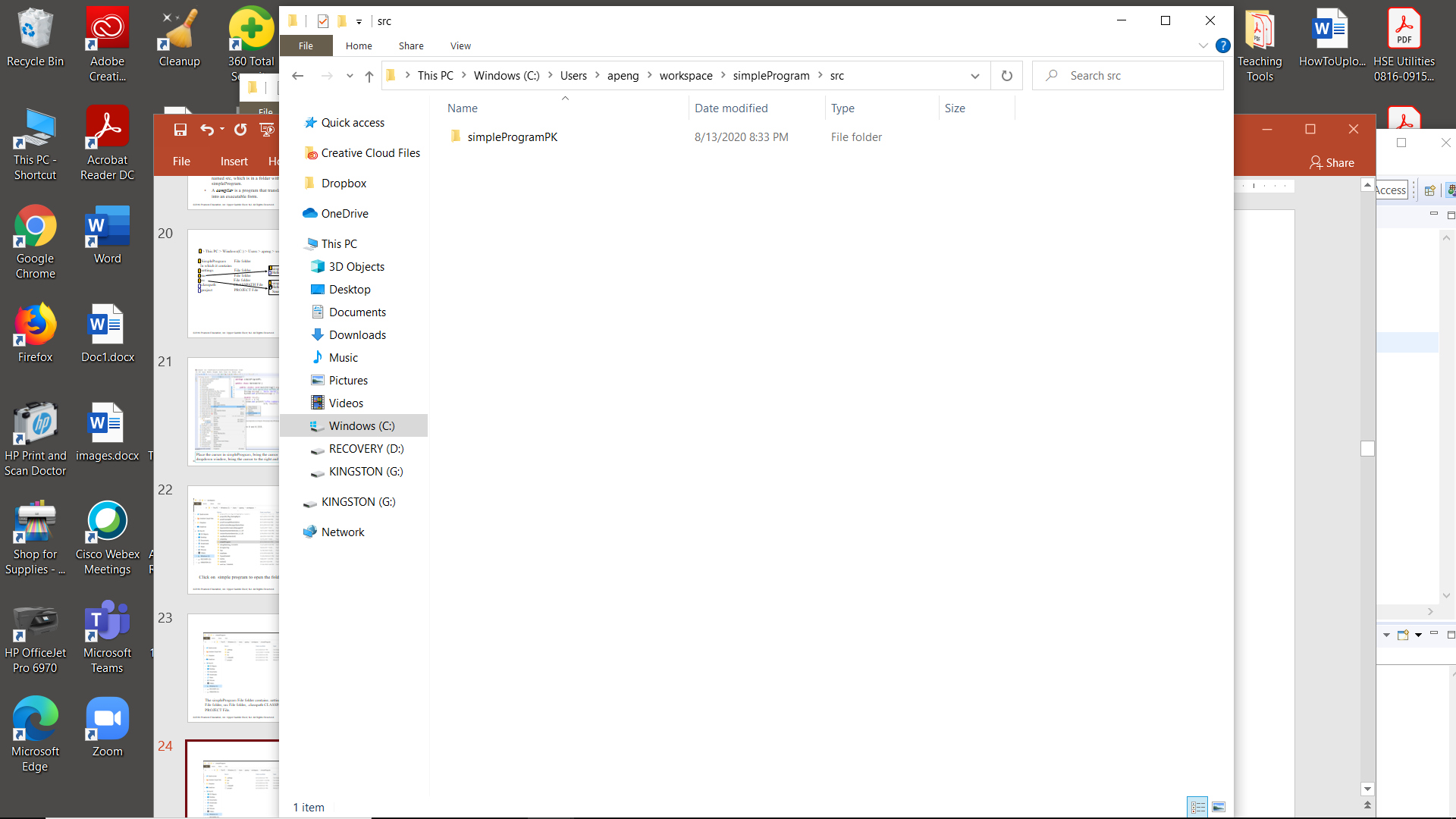 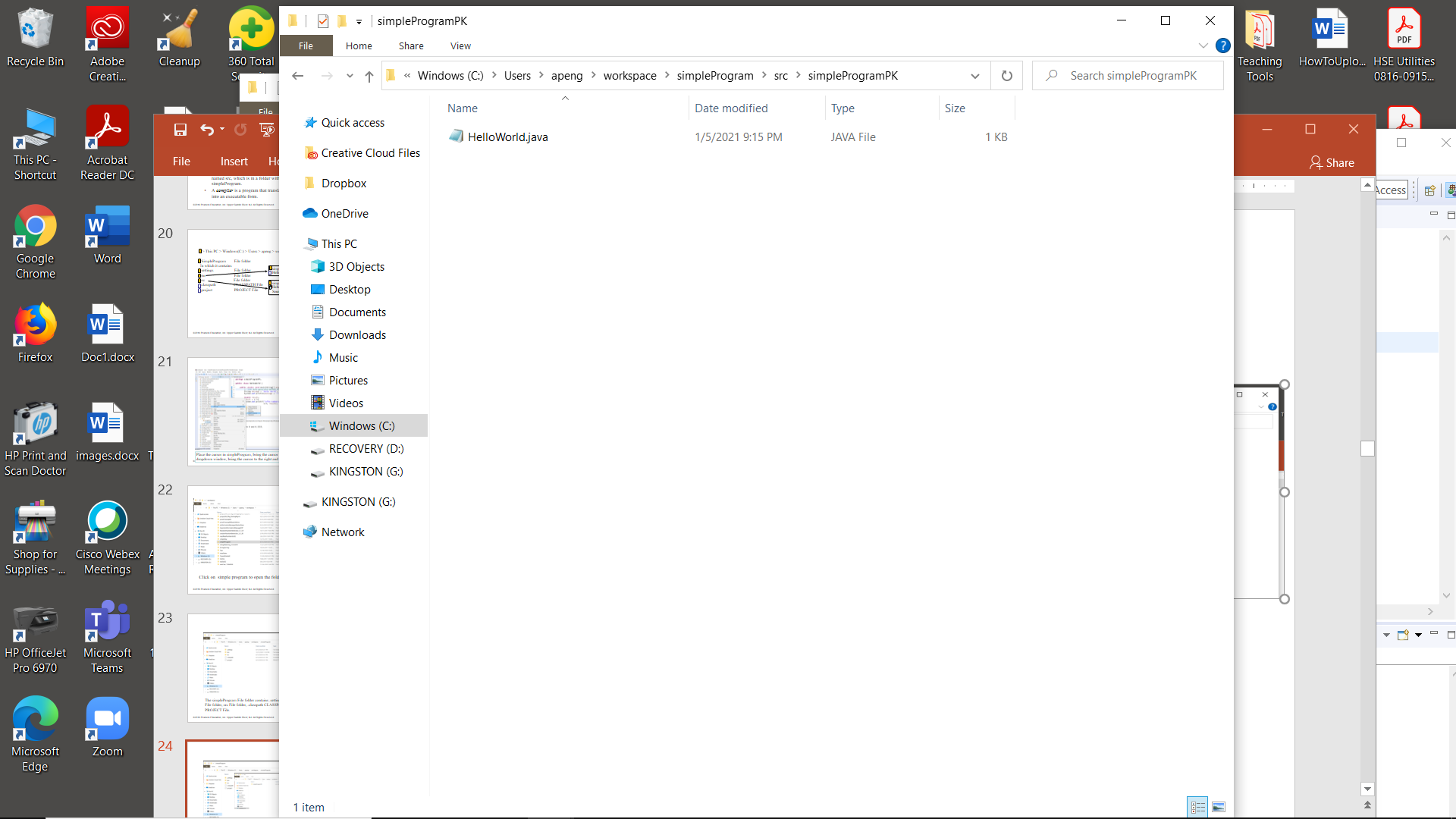 Java source code file.
The class name which has a .java file extension
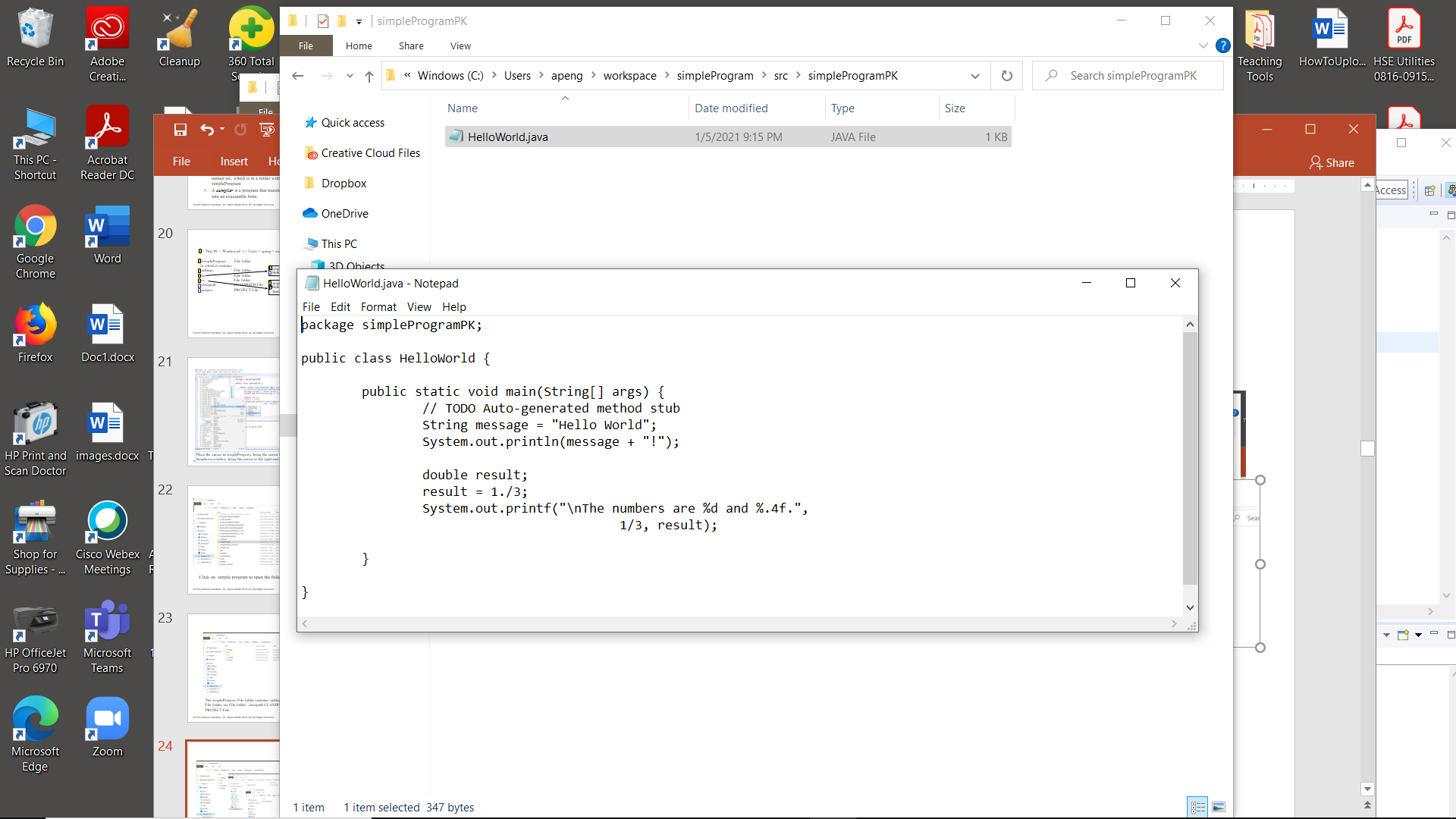 A Java source code file: A programmer writes Java programming statements for a program.
Open the bin File folder to have the simpleProgramPK File folder which contains the HelloWorld.class Class File.
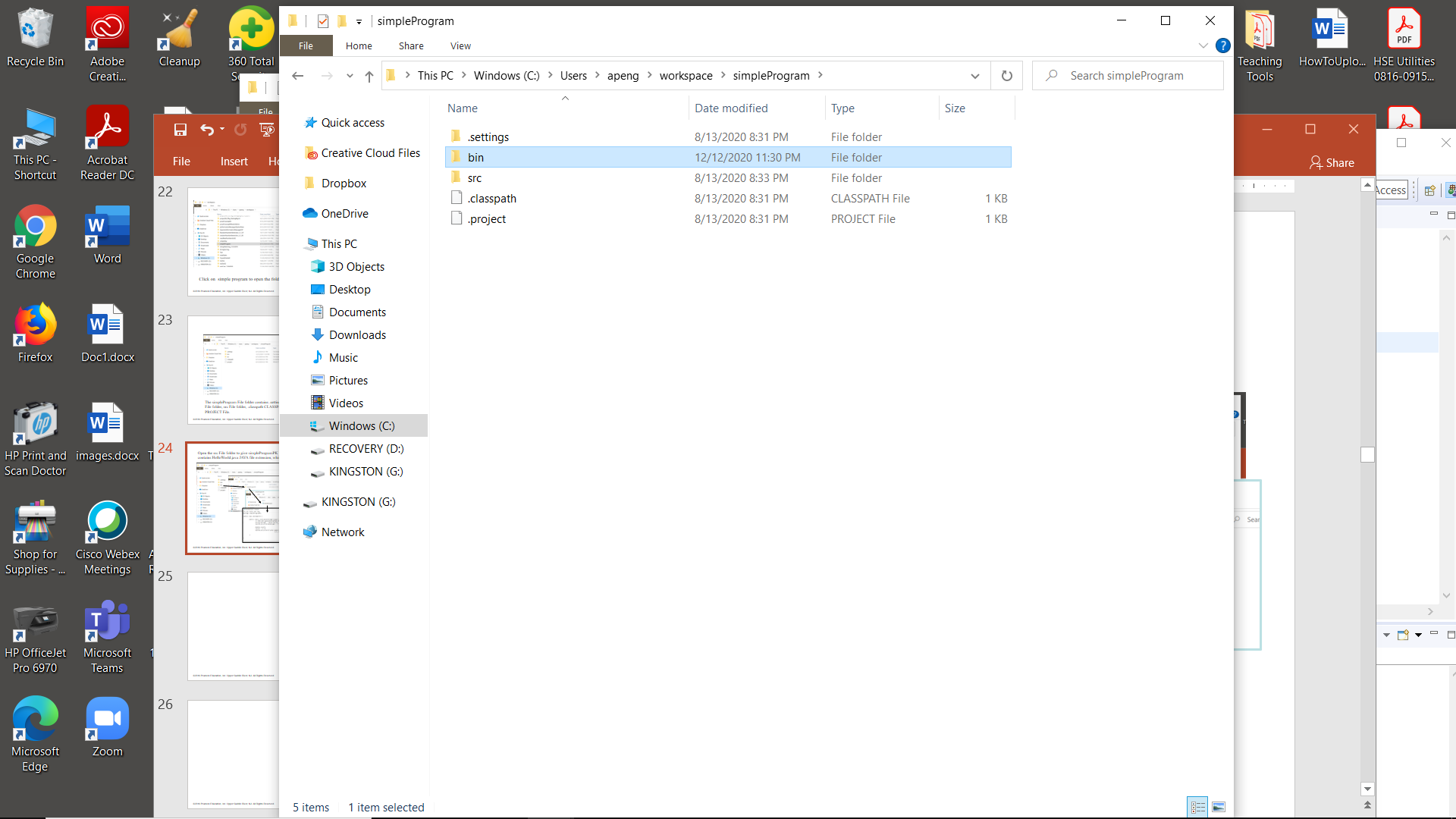 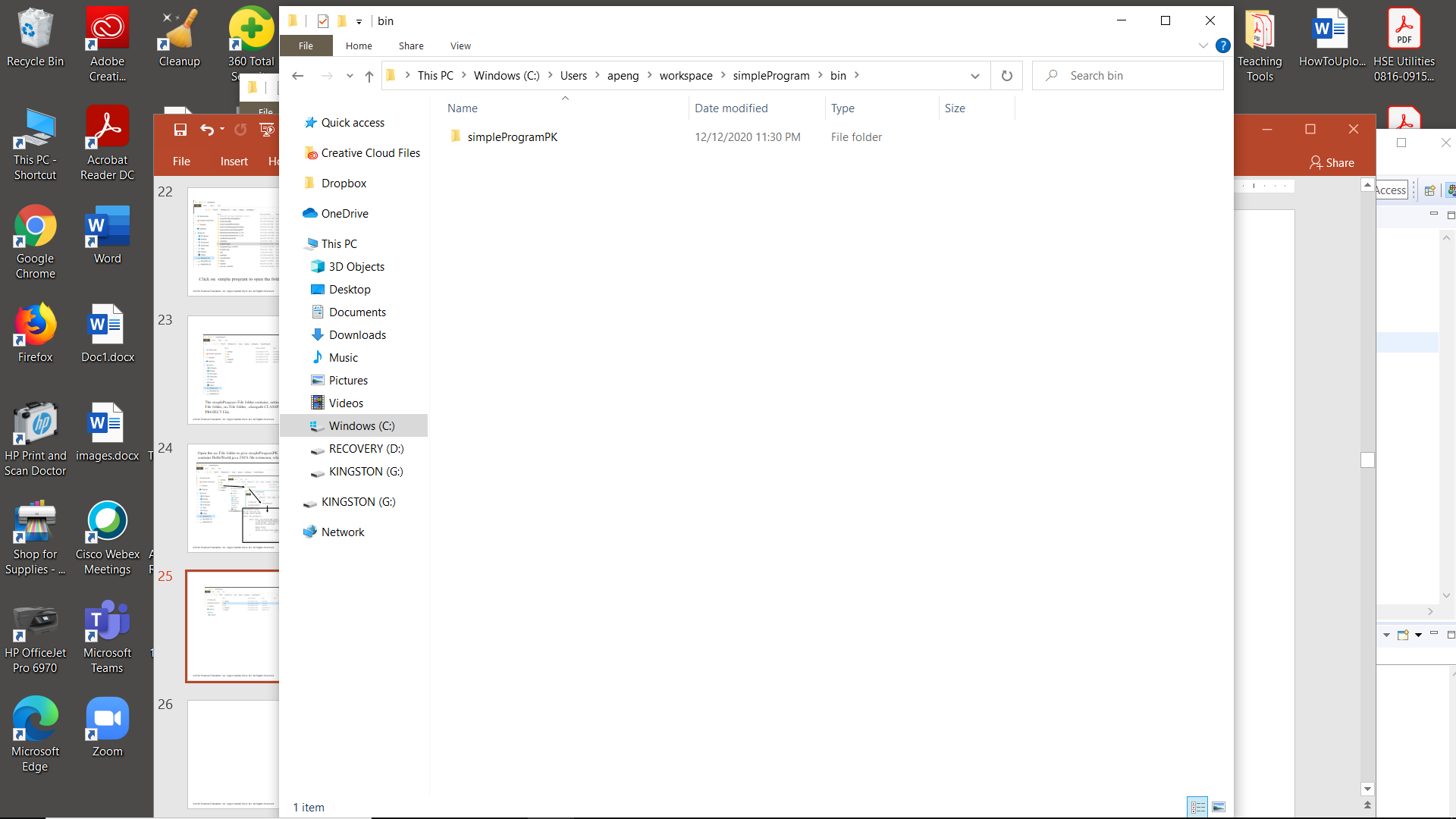 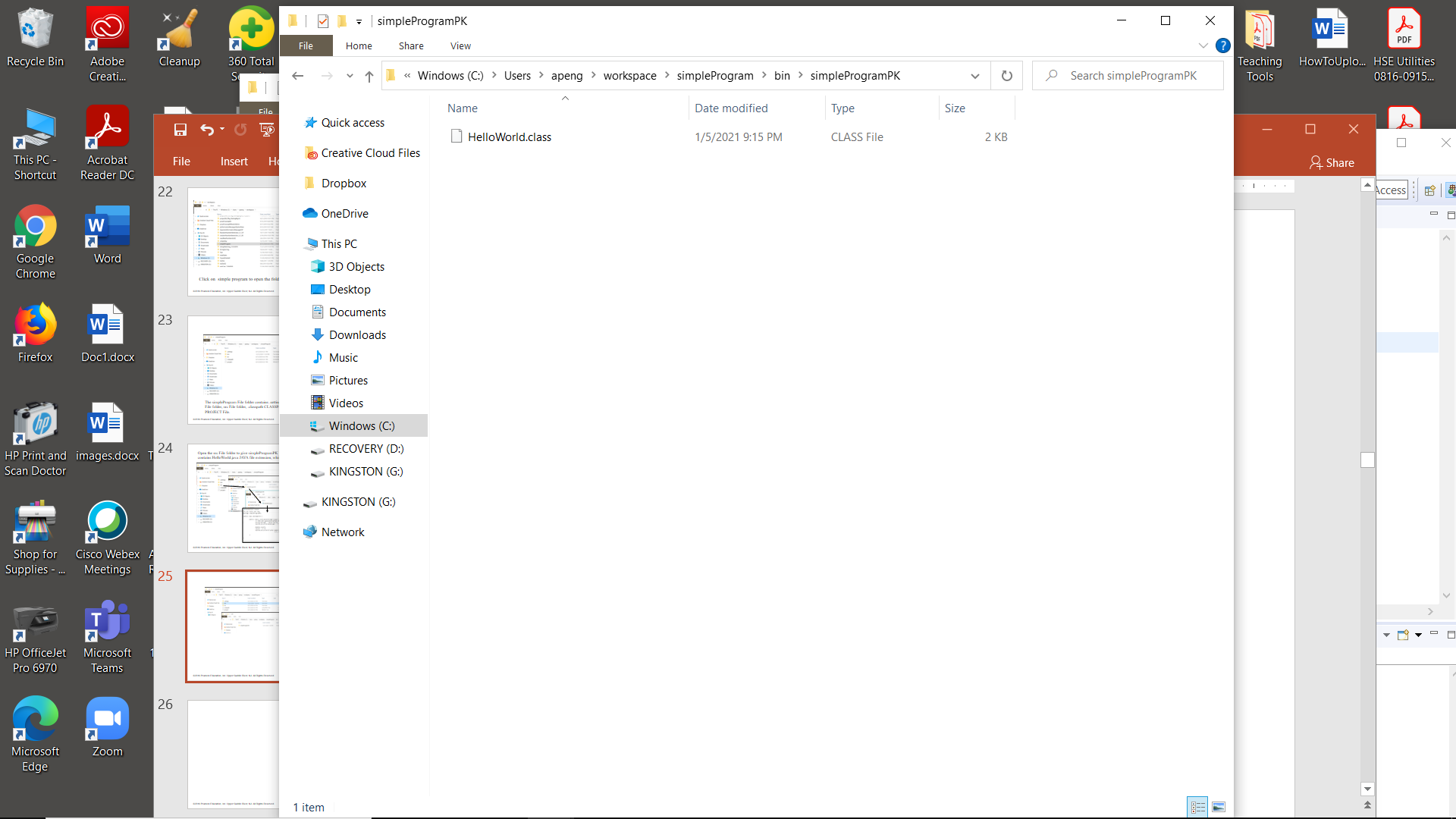 Byte code
A way to show:
Zip your program to be a zipped file.

Submit (upload) this zipped file for your assignment.
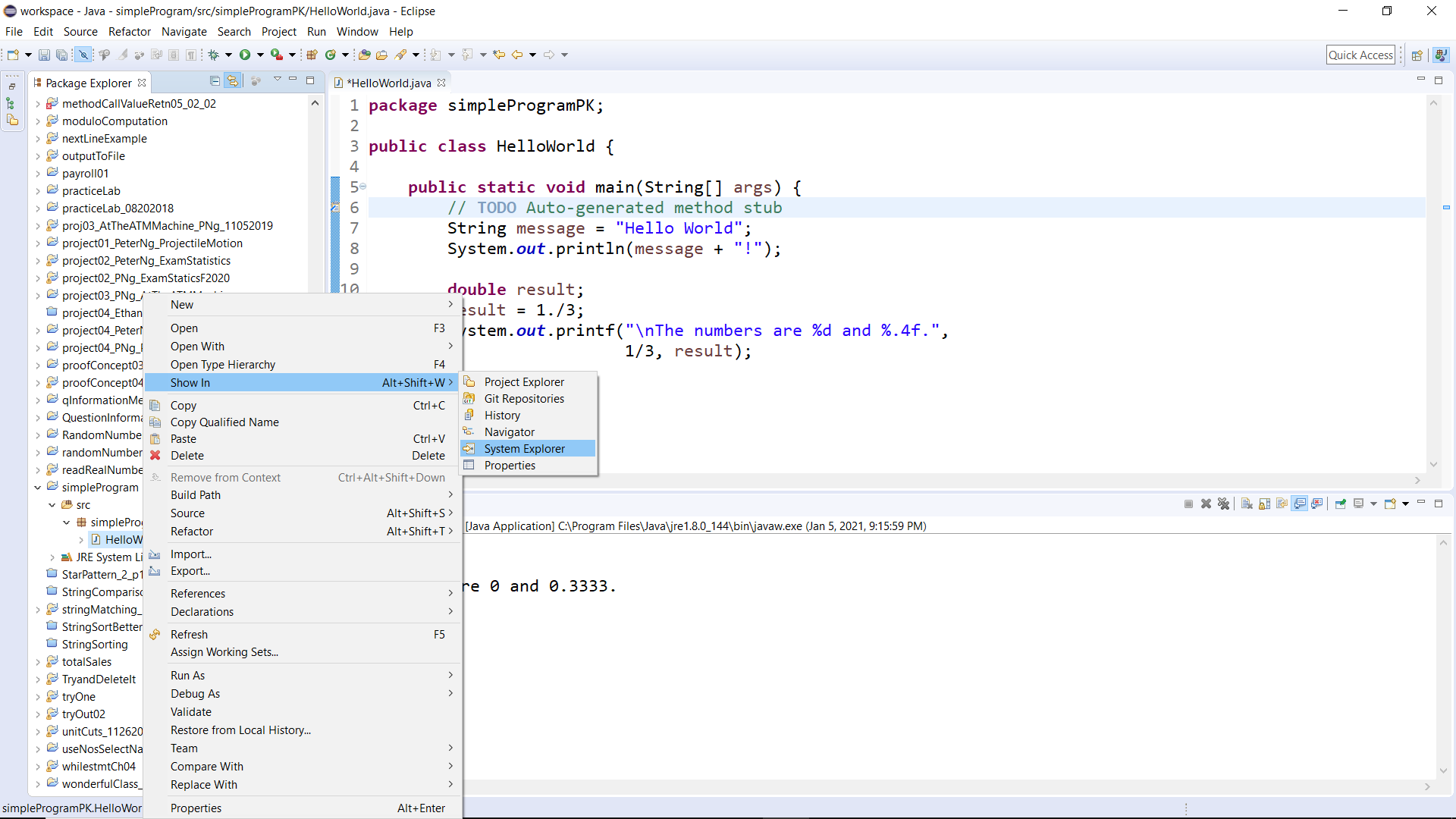 Place the cursor in simpleProgram (right click), bring the cursor to the Show In in the dropdown window, then continue to move the cursor to the right and the System Explorer (left click)
Place your cursor on the simpleProgram, right-click on it, and a dropdown window is generated.
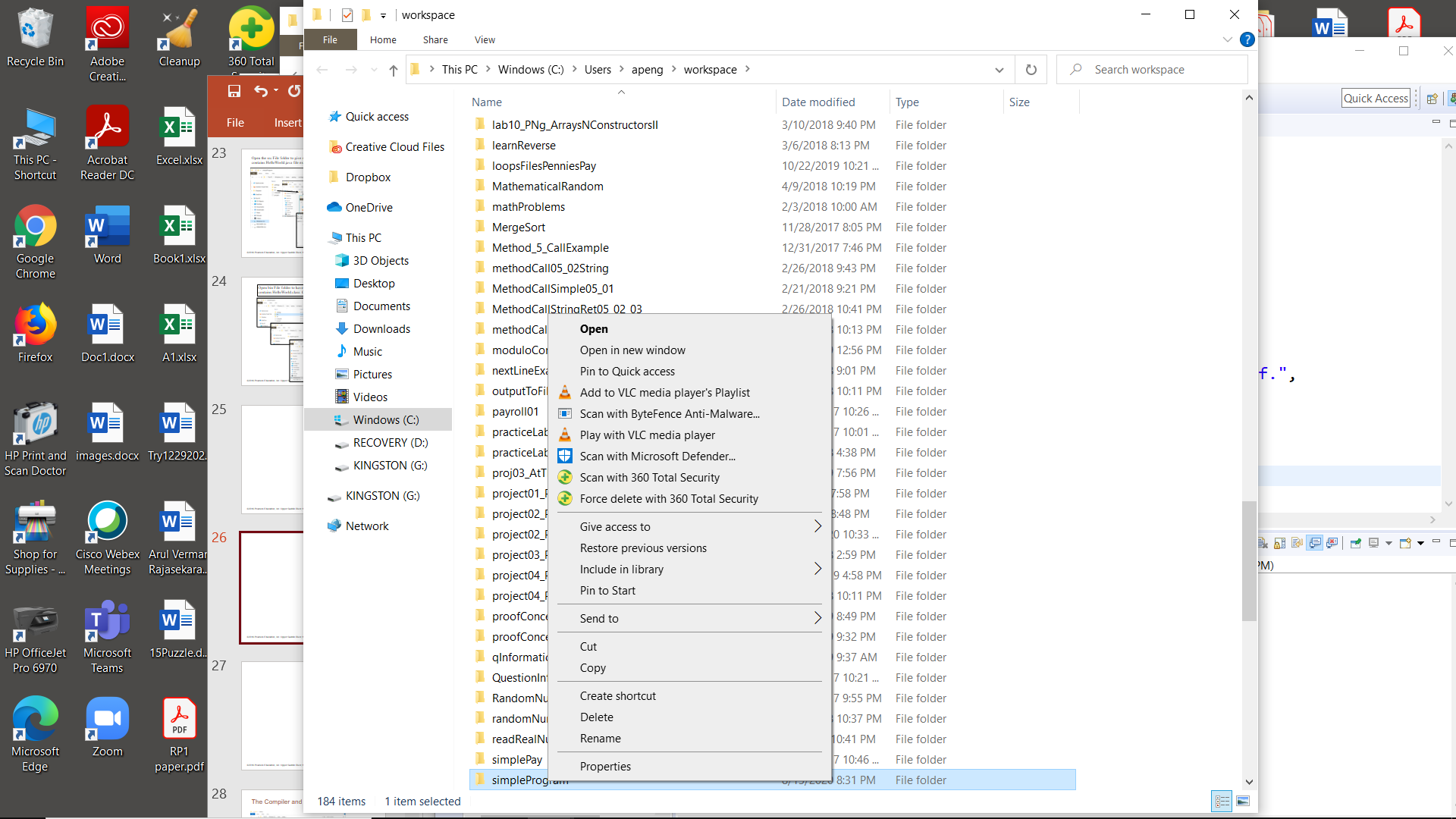 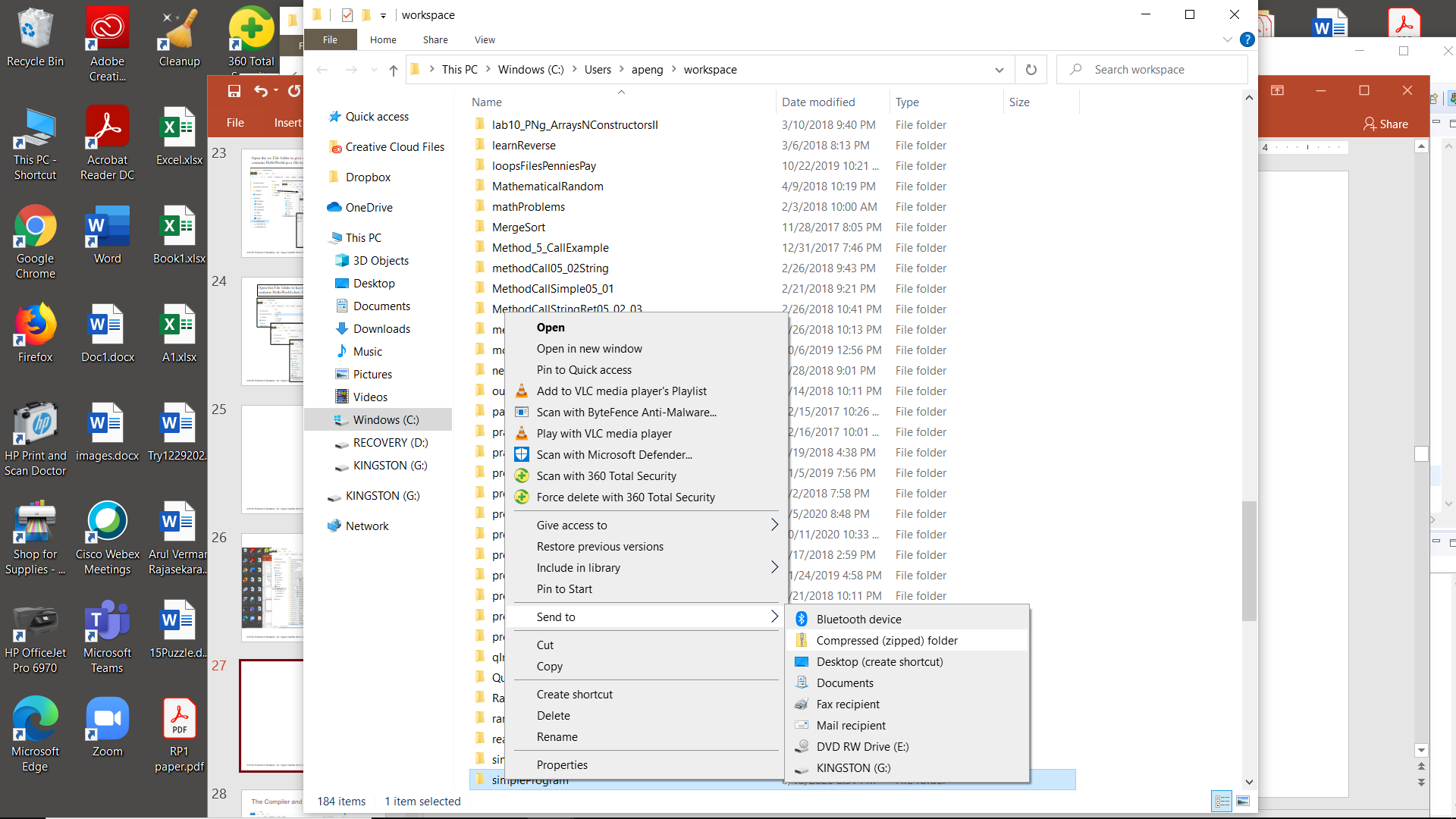 Move the cursor to Send to and then to the right to the Compressed (Zipped) folder. Then left click. A zipped file is generated.
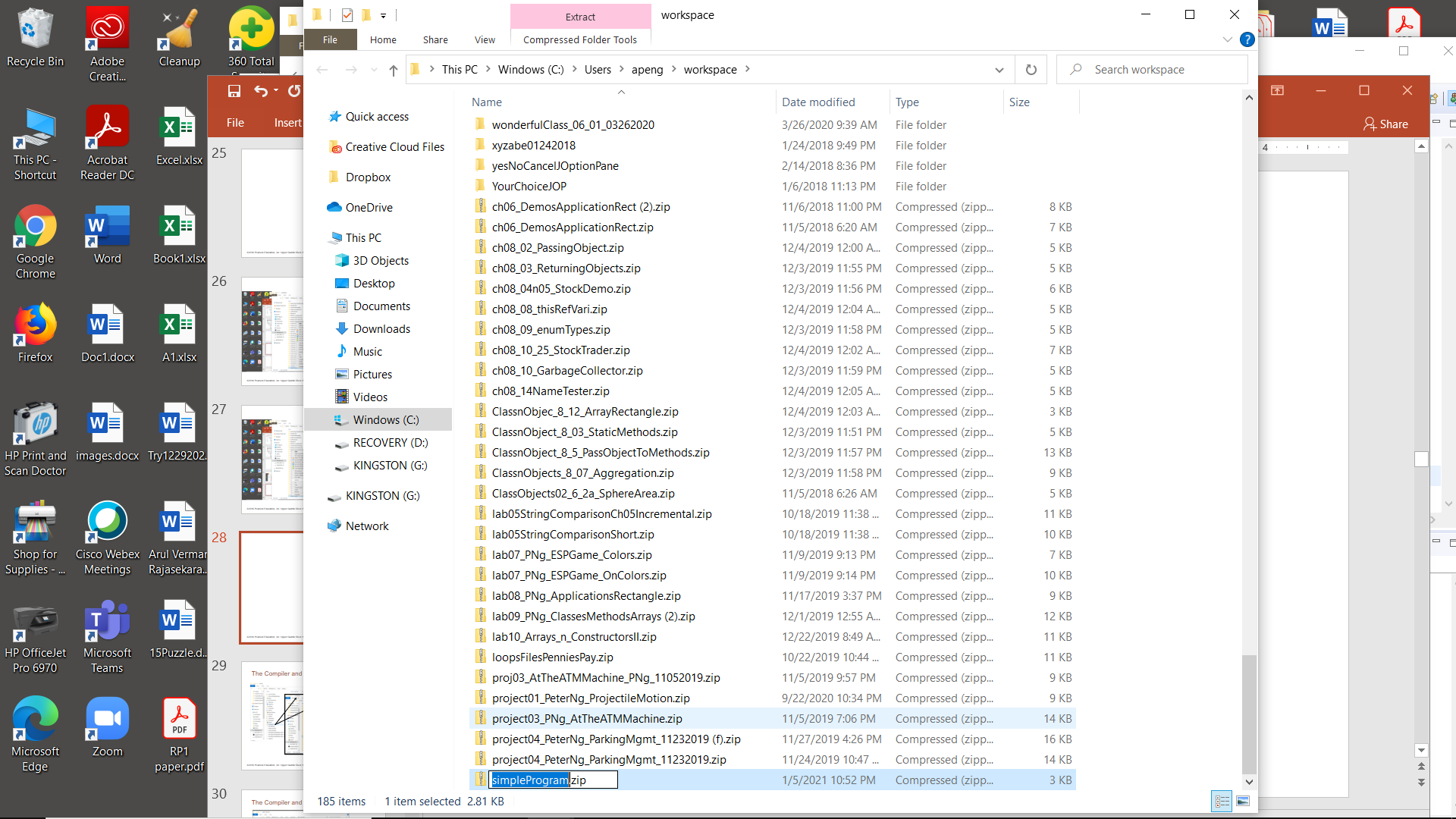 A zipped file is generated. Submit (upload) this zip file for your assignment.
The Compiler and the Java Virtual Machine
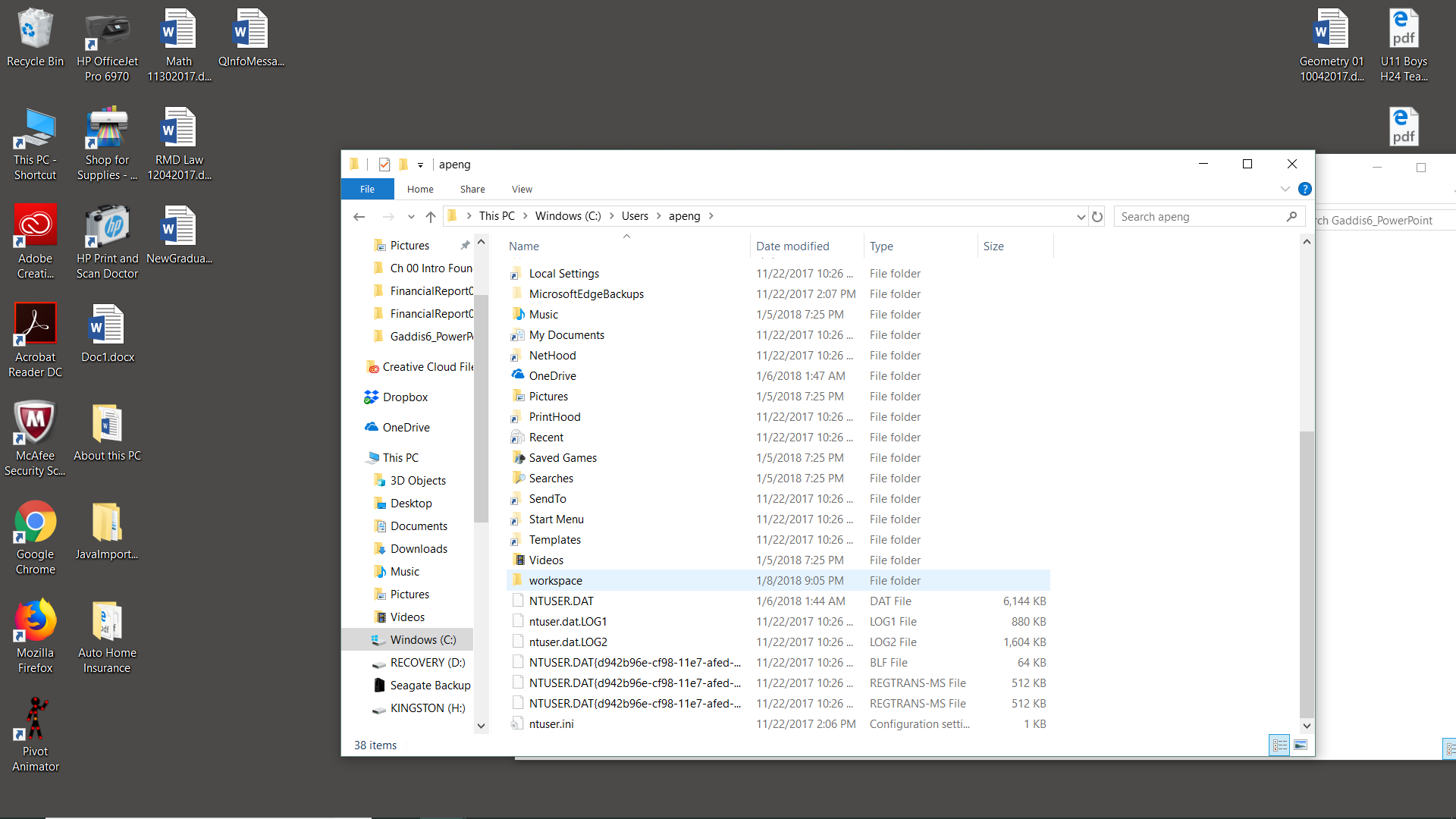 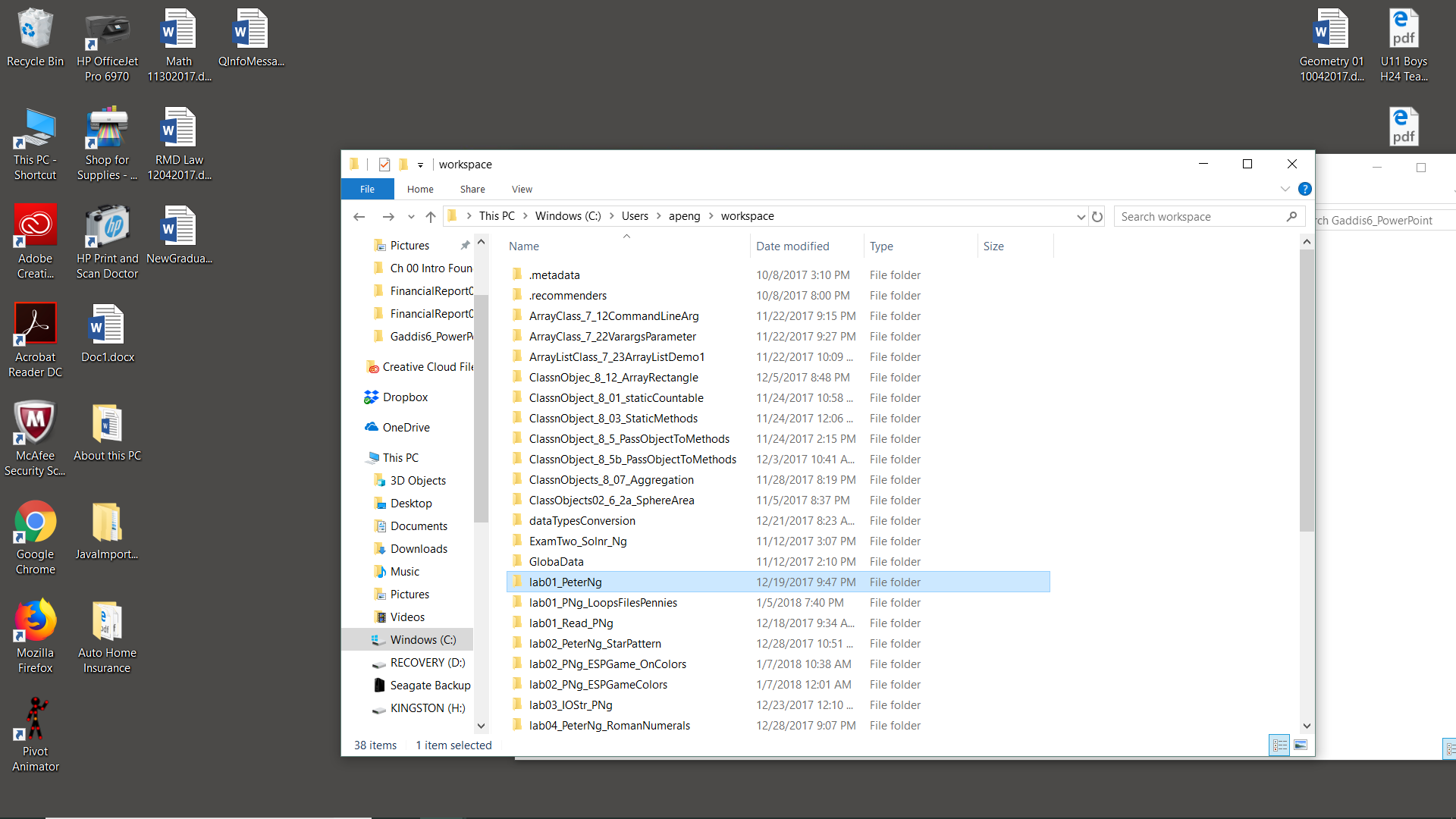 Project name
The Compiler and the Java Virtual Machine
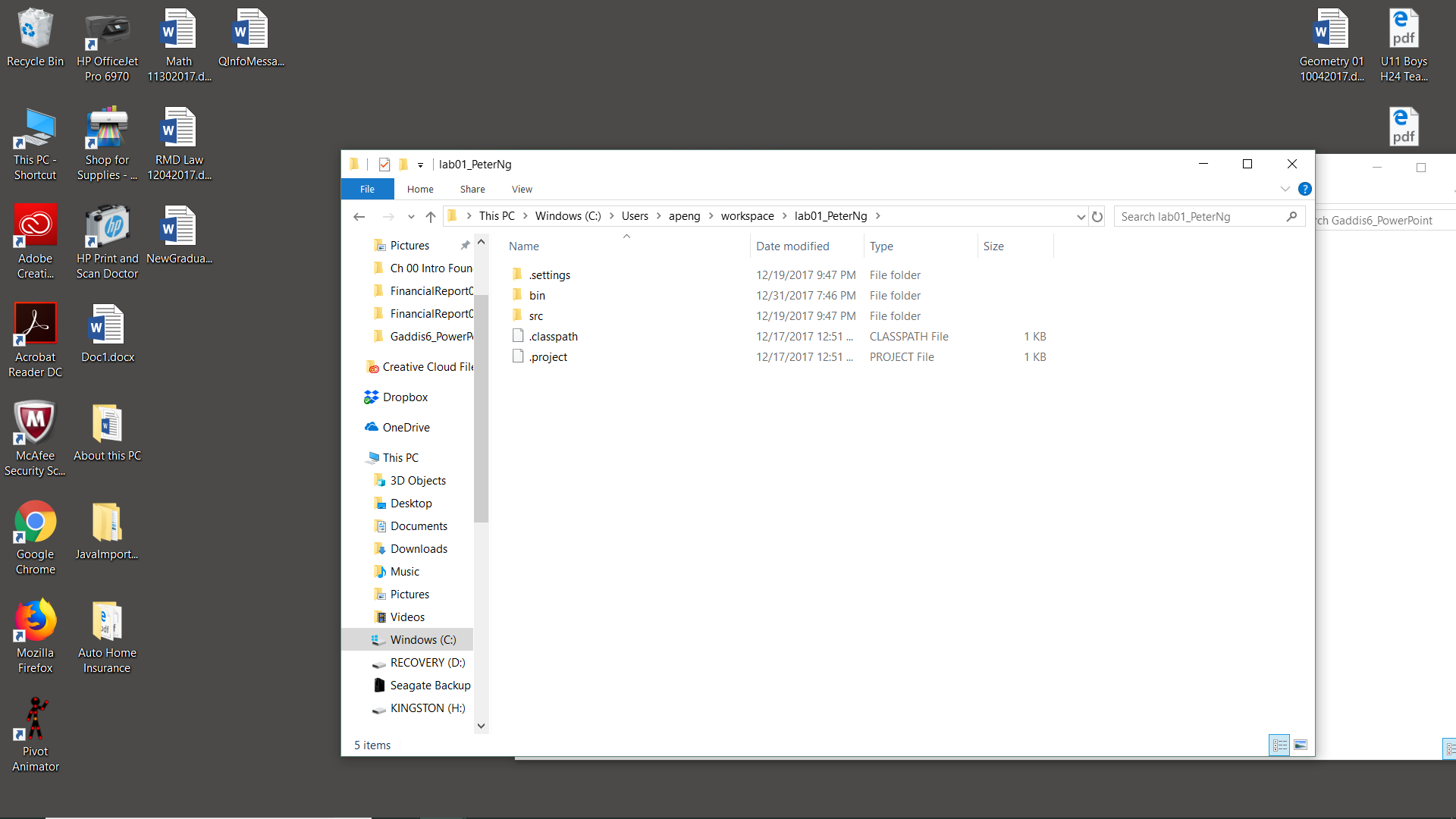 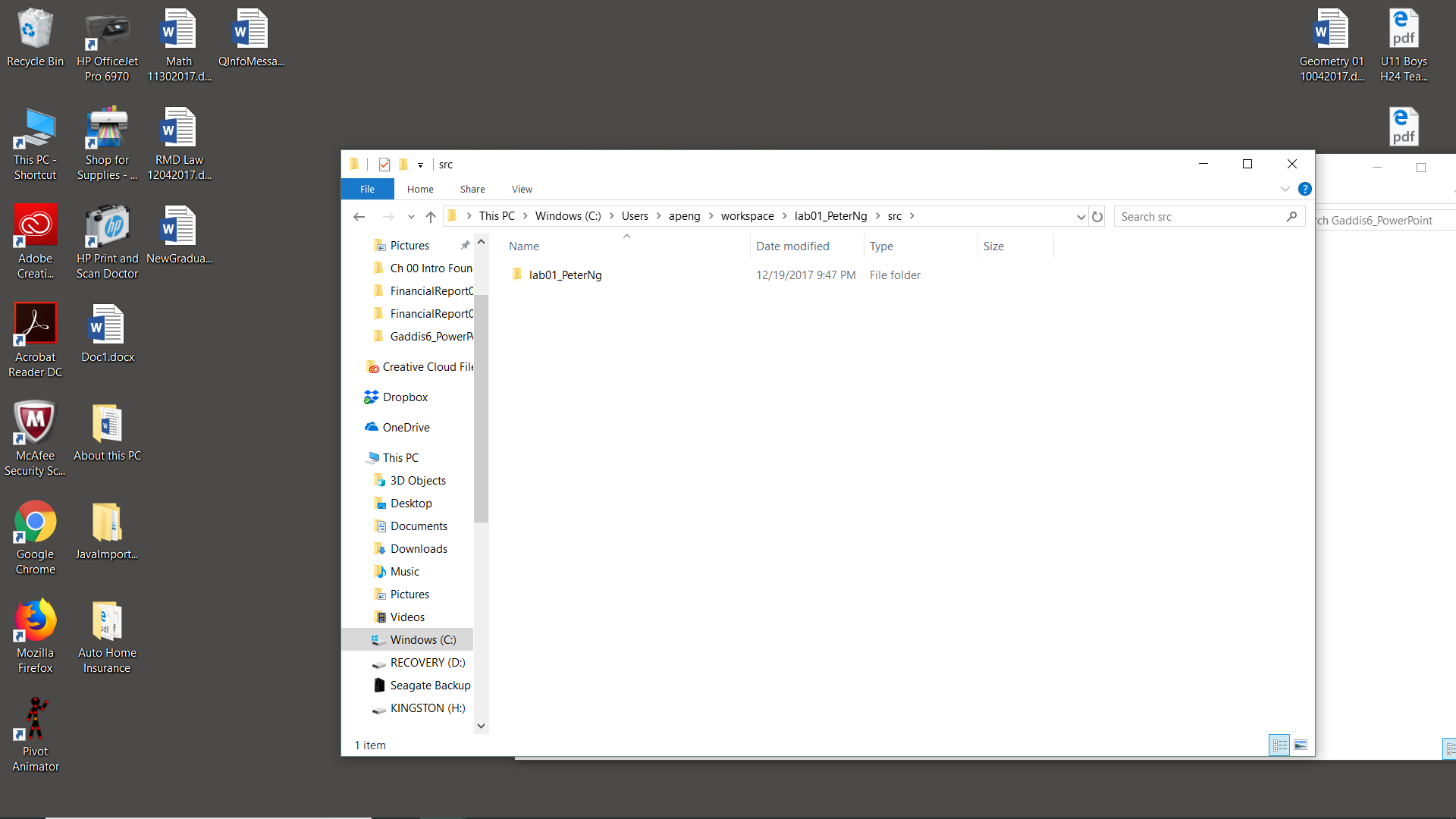 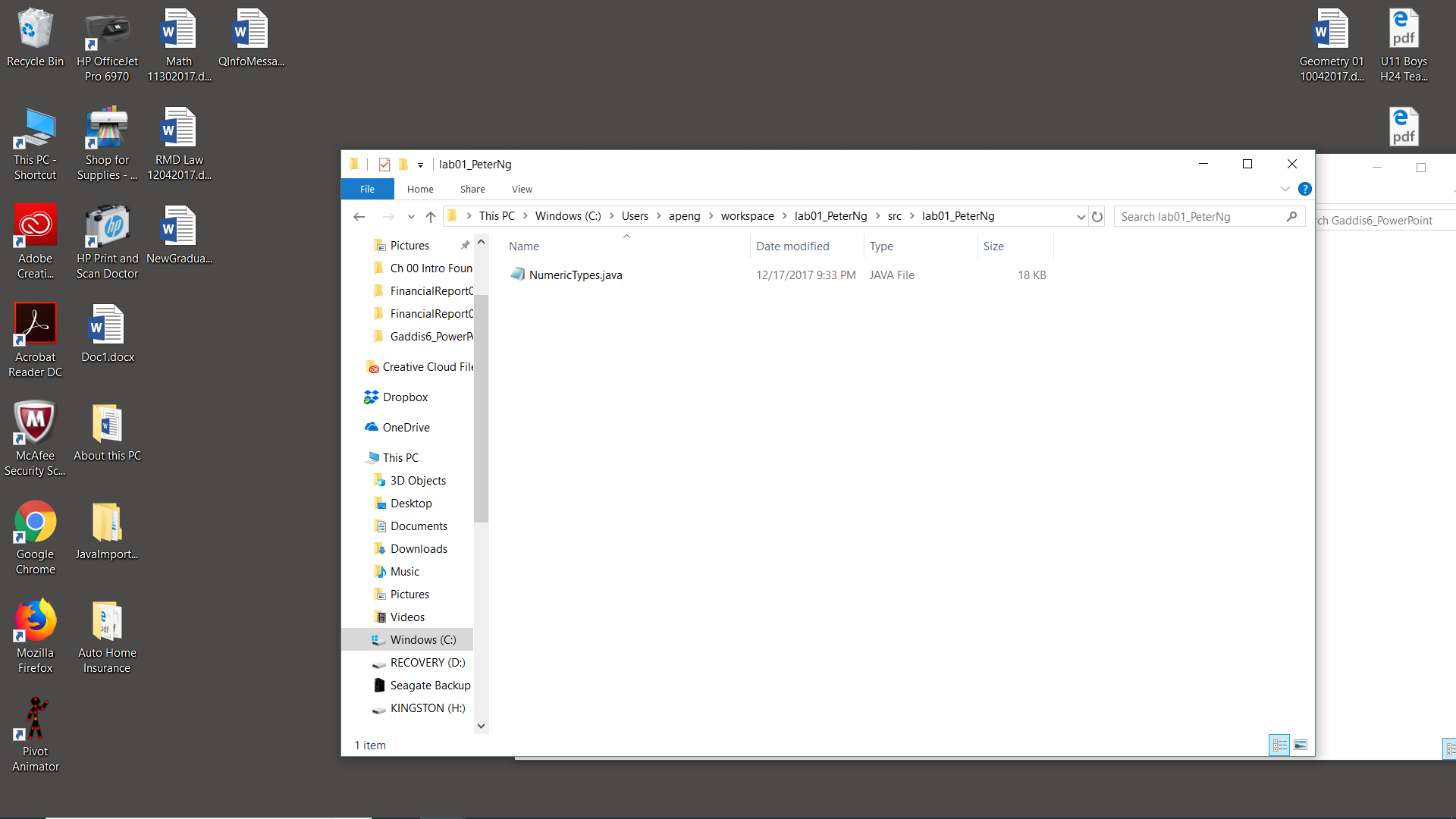 Package name
Java source code file
The class name which has .java file extension
The Compiler and the Java Virtual Machine
A compiler 
is run using a source code file as input.

Syntax errors 
That may be in the program will be discovered during compilation. 
Syntax errors are mistakes that the programmer has made that violate the rules of the programming language.

The compiler creates another file that holds the translated instructions.
The Compiler and the Java Virtual Machine
Most compilers translate source code into executable files (folder bin) containing machine code.
	binFolder bin; 
            packageFolder simpleProgramPK
	byte code file HelloWorld.class
The Java compiler translates a Java source file into a file that contains byte code instructions.
Byte code instructions are the machine language of the Java Virtual Machine (JVM) and cannot be directly executed by the CPU.
The Compiler and the Java Virtual Machine
Byte code files end with the .class file extension.  (folder bin)
      For example:  Byte code file  HelloWorld.class
The JVM is a program that emulates a microprocessor.
The JVM executes instructions as they are read.
JVM is often called an interpreter.
Java is often referred to as an interpreted language.
Source code
(.java)
Saves Java statements
Is read by
Byte code(.class)
Java compiler
Produces
Is interpreted by
Program
Execution
Java
Virtual
Machine
Results in
Program Development Process
Text editor
Portability
Portable means that 
a program may be written on one type of computer and 
then run on a wide variety of computers, with little or no modification. 
Java byte code runs on the JVM and not on any particular CPU; therefore, compiled Java programs are highly portable.
JVMs exist on many platforms:
Windows
Mac
Linux
Unix
BSD
etc.
Portability
With most programming languages, 
portability is achieved by compiling a program for each CPU it will run on.

Java provides a JVM for each platform 
programmers do not have to recompile for different platforms.
Portability
Byte code(.class)
Java Virtual
Machine for Windows
Java Virtual
Machine for Unix
Java Virtual
Machine for Linux
Java Virtual
Machine for Mac
Java Versions
The software you use to write Java programs is called the Java Development Kit, or JDK.

There are different editions of the JDK:
Java SE – Java 8 Standard Edition.
Java EE – Java 8 Enterprise Edition.
Java ME – Java 8 Micro Edition.

Available for download athttp://java.oracle.com
JVM: 
Java Virtual Machine (JVM) is an abstract computing machine. 
Java programs are written against the JVM specification. 
JVM is specific for OS platform and they translate the Java instructions to the underlying platform-specific instructions and execute them. 
JVM enables Java programs to be platform-independent.
JRE: 
Java Runtime Environment (JRE) is an implementation of the JVM and Java API (Applications Programming Interface).
JDK: 

Java Development Kit (JDK) contains JRE along with various development tools like Java libraries, Java source compilers, Java debuggers, bundling, and deployment tools.
JIT:

Just-in-time Compiler (JIT)JIT is the part of the Java Virtual Machine (JVM) that is used to speed up the execution time. 
JIT compiles parts of the byte code that have similar functionality at the same time, and hence reduces the amount of time needed for compilation. 
The term “compiler” refers to a translator from the instruction set of a Java virtual machine (JVM) to the instruction set of a specific CPU.
Java is Dynamic 
The compiler compiles .java files into .class files containing byte code. 
The compiler searches the current directory and directories specified in the CLASSPATH environment variable to find other classes explicitly referenced by name in each source code file.
Compiling a Java Program
The Java compiler is a command line utility.
The command to compile a program is:
javac filename.java

javac is the Java compiler.
The .java file extension must be used.
Example: 
To compile a java source code file named Payroll.java you would use the command:
	javac Payroll.java
The Programming Process
1.	Clearly define what the program is to do.
2.	Visualize the program running on the computer.
3.	Use design tools to create a model of the program.
4.	Check the model for logical errors.
The Programming Process
5.	Enter the code and compile it.
6.	Correct any errors found during compilation. 
Repeat Steps 5 and 6 as many times as necessary.
7.	Run the program with test data for input.
8.	Correct any runtime errors found while running the program. 
Repeat Steps 5 through 8 as many times as necessary.
9.	Validate the results of the program.
Software Engineering
Encompasses the whole process of crafting computer software.
Software engineers perform several tasks in the development of complex software projects.
designing,
writing,
testing,
debugging,
documenting,
modifying, and
maintaining.
Software Engineering
Software engineers develop:
program specifications,
diagrams of screen output,
diagrams representing the program components and the flow of data (data flow diagrams and a architectural diagram),
pseudocode,
examples of expected input and desired output.
Software Engineering
Software engineers also use special software designed for testing programs.
Most commercial software applications are large and complex.
Usually a team of programmers, not a single individual, develops them.
Program requirements are thoroughly analyzed and divided into subtasks that are handled by
individual teams
individuals within a team.
Procedural Programming
Older programming languages were procedural.
A procedure is a set of programming language statements that, together, perform a specific task.
Procedures typically operate on data items that are separate from the procedures.
In a procedural program, the data items are commonly passed from one procedure to another.
Data Element
Procedure B
Procedural Programming
Procedure A
Procedural Programming
In procedural programming, procedures are developed to operate on the program’s data.
Data in the program tends to be global to the entire program.
Data formats might change and thus, the procedures that operate on that data must change.
n elements stored in array A in any order.
Used sequential search procedure to search whether key k is in the array A.
If n elements are stored in a binary search tree T, then the sequential search procedure can no longer be used.
import java.util.Random;
public class Methods01_5_1 {
	public static void main(String[] args) {
                                    double number = 14.712;
                                    displayNumber(number); //calls a method
		displayNumber();   //calls a method
		System.out.println("\nThe obtained random number is " +  
                                                                           displayRandomNumber());  
	} //end of main
	public static void displayNumber() {
		int number = 7;
		System.out.println(number); 
	}
	public static void displayNumber(double nos) {
		System.out.println(nos); 
	}
	public static int displayRandomNumber() {
		int number;	.
		Random rand = new Random();  /*declare a variable named rand of 		Random class. Create an instance of the Random class. 			Assign the address of the Random class to the variable rand.*/
		number = rand.nextInt();	 			
		return number; 
	}
} //end of class methods01_5_1
Example of Procedure Programming
Object-Oriented Programming
Object-oriented programming is centered on creating objects rather than procedures.
Objects are a melding of data and procedures that manipulate that data.
Data in an object are known as attributes.
Procedures in an object are known as methods.
Object-Oriented Programming
Object
Attributes (data)
Methods(behaviors / procedures)
public class ArrayA{
   private int[] X;
   public void findx(int key){
    ...;
   return found;}
   …
}
public static void main(…){
   final int A_SIZE = 1000;
   int[] ArrayA = new int[A_SIZE]; 
   int keyfound = findx(55);
   … 
} //end of main()
Object-Oriented Programming
Object-oriented programming combines data and behavior (methods) via encapsulation.
Data hiding is the ability of an object to hide data from other objects in the program.
Only an object’s methods should be able to directly manipulate its attributes.
Other objects are allowed to manipulate an object’s attributes via the object’s methods.
This indirect access is known as a programming interface.
Object
Attributes (data)typically private to this object
Programming
Interface
Methods(behaviors / procedures)
Other
objects
Object-Oriented Programming
Application
Programming
Interface (API)
Math.sqrt()